Nadgradnja Meril za izbor operacij na CP4, ESRRv okviru Programa EKP v obdobju 2021-2027 v Sloveniji
Merila za izbor operacij v okviru Programa EKP 2021-2027
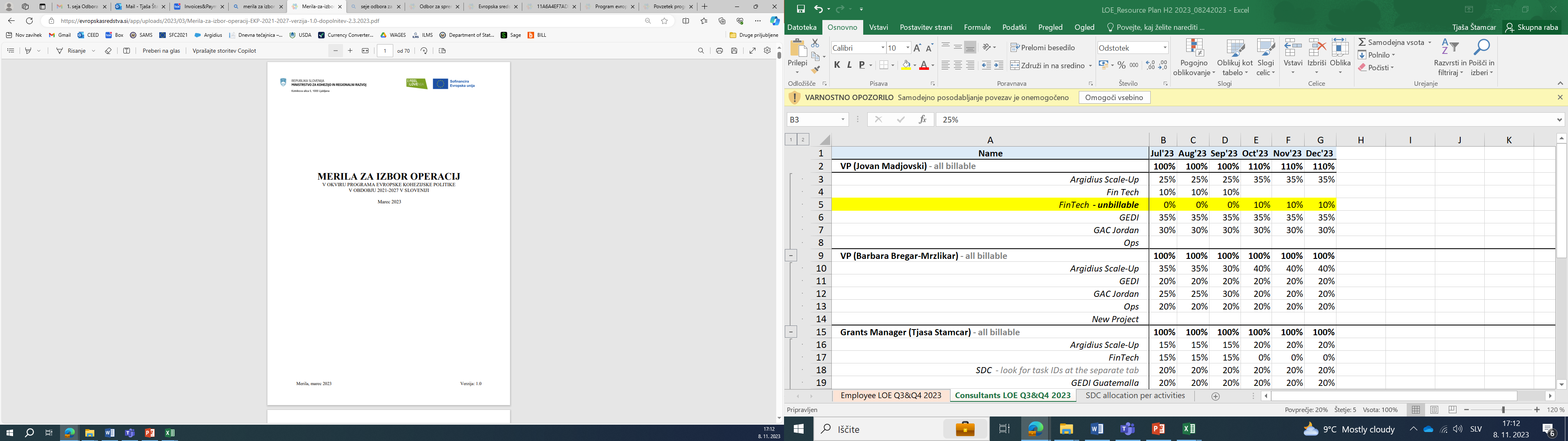 Sprejem na 1. seji OzS (2. marec 2023)
Nadgradnja do 2. seje OzS
Tehnična pomoč EK
OU zaprosil za pomoč na CP4, ESRR
Predmet nadgradnje Meril za izbor operacij v okviru Programa EKP 2021-2027: CP4, ESRR
PN 6: Znanja in spretnosti ter odzivni trg dela
SC RSO 4.2: Doslednejše zagotavljanje enakega dostopa do vključujočih in kakovostnih storitev na področju izobraževanja, usposabljanja in vseživljenjskega učenja z razvojem dostopne infrastrukture, tudi s krepitvijo odpornosti za izobraževanje in usposabljanje na daljavo in prek spleta

PN 7: Dolgotrajna oskrba in zdravje ter socialna vključenost
SC RSO 4.3: Spodbujanje socialno-ekonomskega vključevanja marginaliziranih skupnosti, gospodinjstev z nizkimi dohodki ter prikrajšanih skupin, tudi ljudi s posebnimi potrebami, s celostnimi ukrepi, vključno s stanovanjskimi in socialnimi storitvami
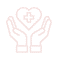 Predmet nadgradnje Meril za izbor operacij v okviru Programa EKP 2021-2027: CP4, ESRR
PN 7: Dolgotrajna oskrba in zdravje ter socialna vključenost
SC RSO 4.5: Zagotavljanje enakega dostopa do zdravstvenega varstva in okrepitvijo odpornosti zdravstvenih sistemov, vključno z osnovnim zdravstvenim varstvom, ter spodbujanjem prehoda z institucionalne oskrbe na oskrbo v družini in skupnosti

PN 8: Trajnostna turizem in kultura 
SC RSO 4.6: Krepitev vloge kulture in trajnostnega turizma pri gospodarskem razvoju, socialni vključenosti in socialnih inovacijah
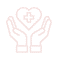 Ključni elementi nadgradnje
Dodana podmerila k obstoječim merilom/pogojem

Dodana nova merila/pogoji, kot npr.:
stopnja pripravljenosti operacije;
ustreznost predlagane operacije…
Hvala za vašo pozornost!